Интерактивная игра по математике 
 младшая группа.

«Путешествие колобка»
Задачи:
1.Закрепить название величины Большой-маленький.
2.Закрепить названия геометрических фигур (круг, квадрат, треугольник, прямоугольник, квадрат, овал)
3.Развивать внимание, память.
4.Формировать умение отгадывать загадки.
5.Воспитывать желание помочь персонажу.
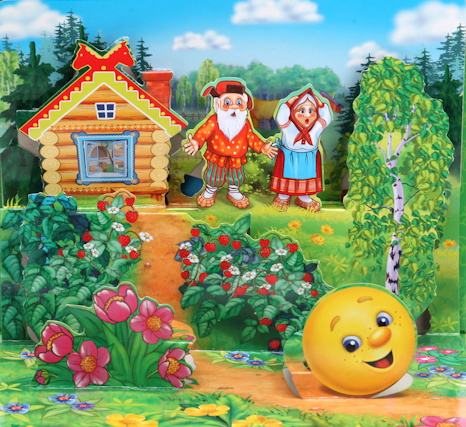 Жили-были дед и баба на полянке у реки
И любили очень-очень на сметане колобки
Бабка тесто замесила, колобка она слепила
В печь его поставила, там его оставила.
Вышел он румян, пригож и на солнышко похож.
Он остыть хотел немножко и улёгся на окошко.
Закричал тут вдруг старик: «Укатился озорник!»
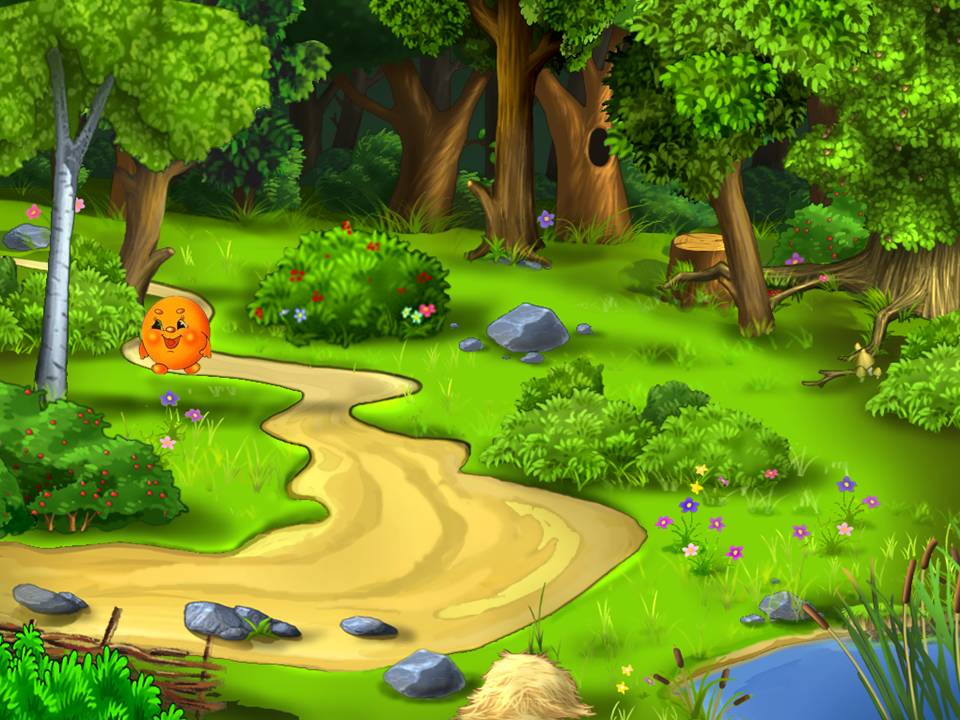 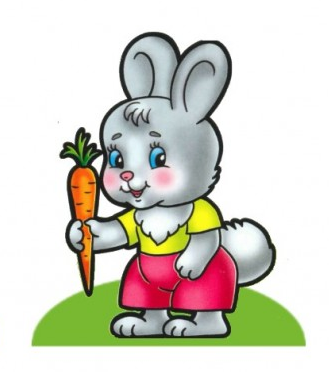 Собери все большие морковки в большую корзину
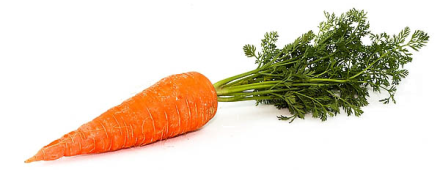 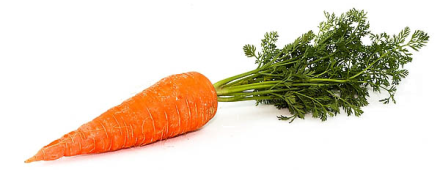 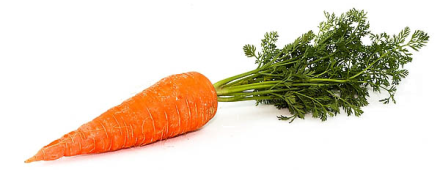 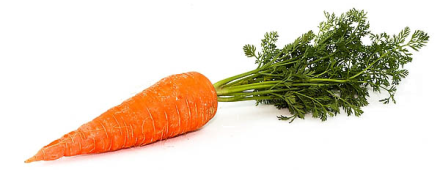 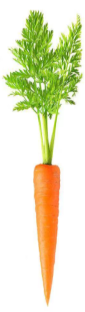 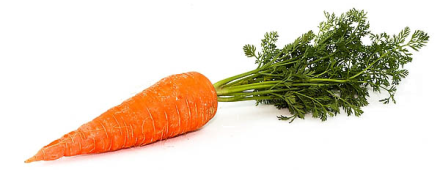 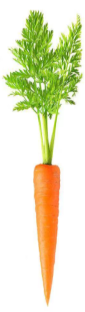 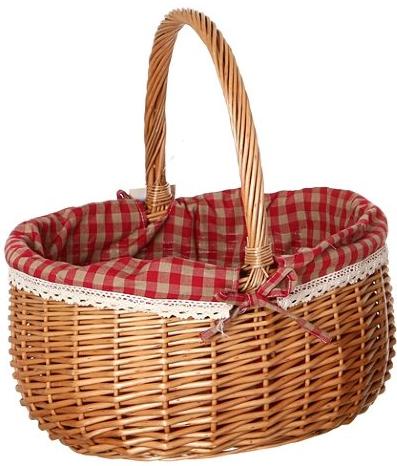 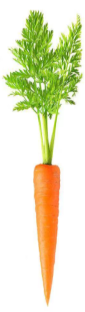 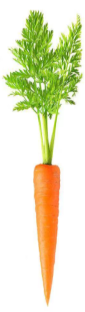 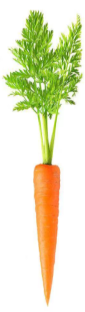 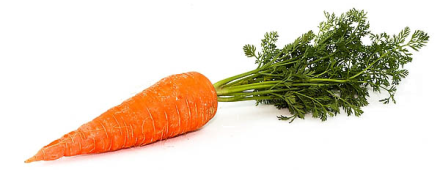 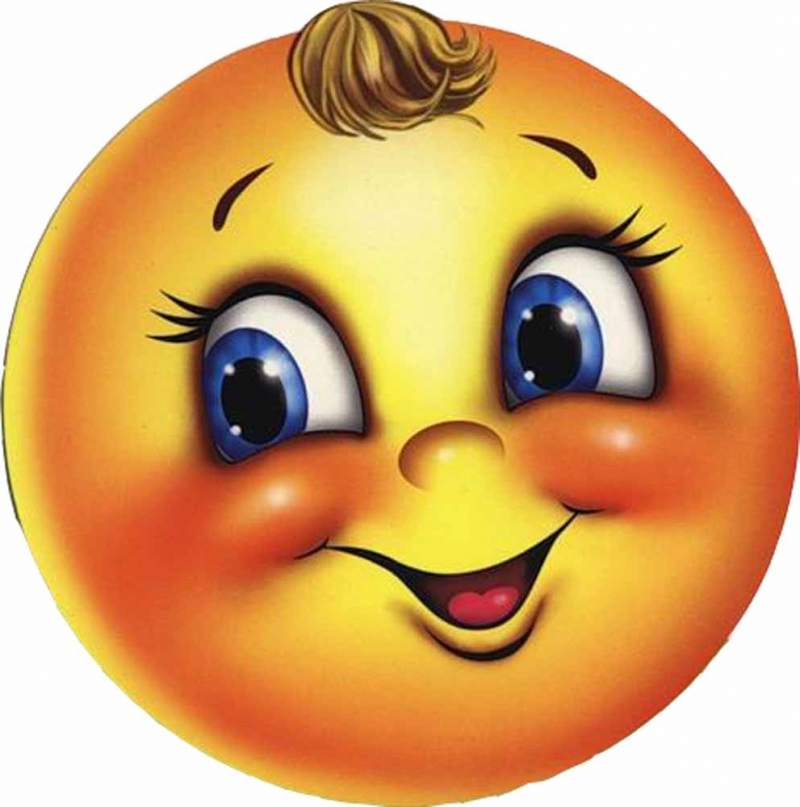 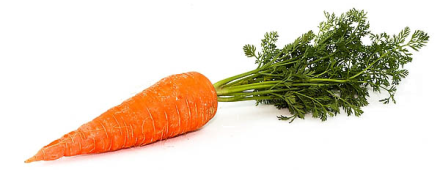 Собери все маленькие морковки в маленькую корзину
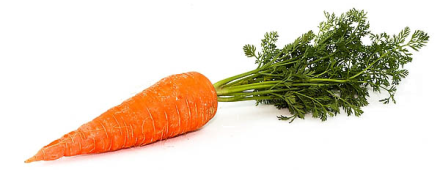 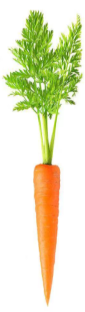 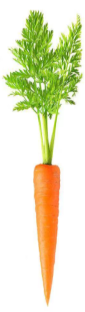 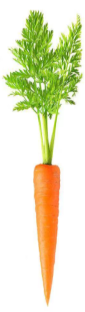 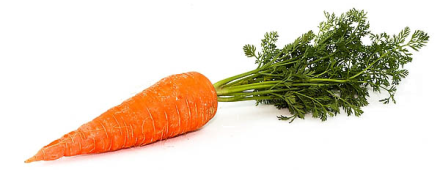 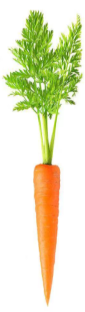 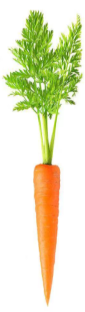 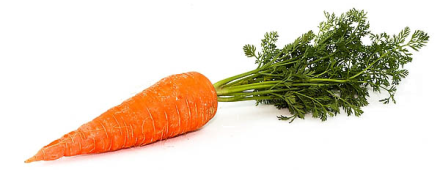 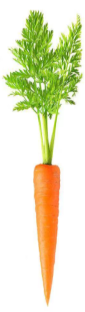 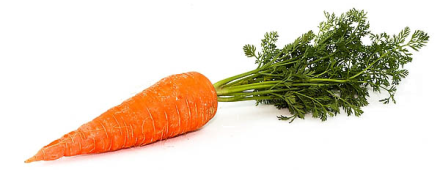 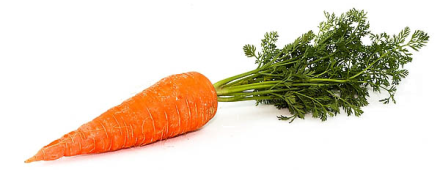 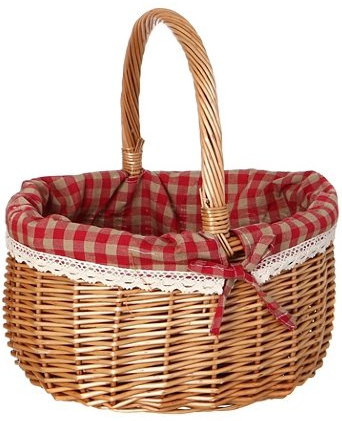 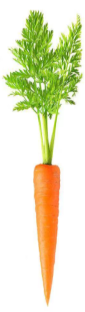 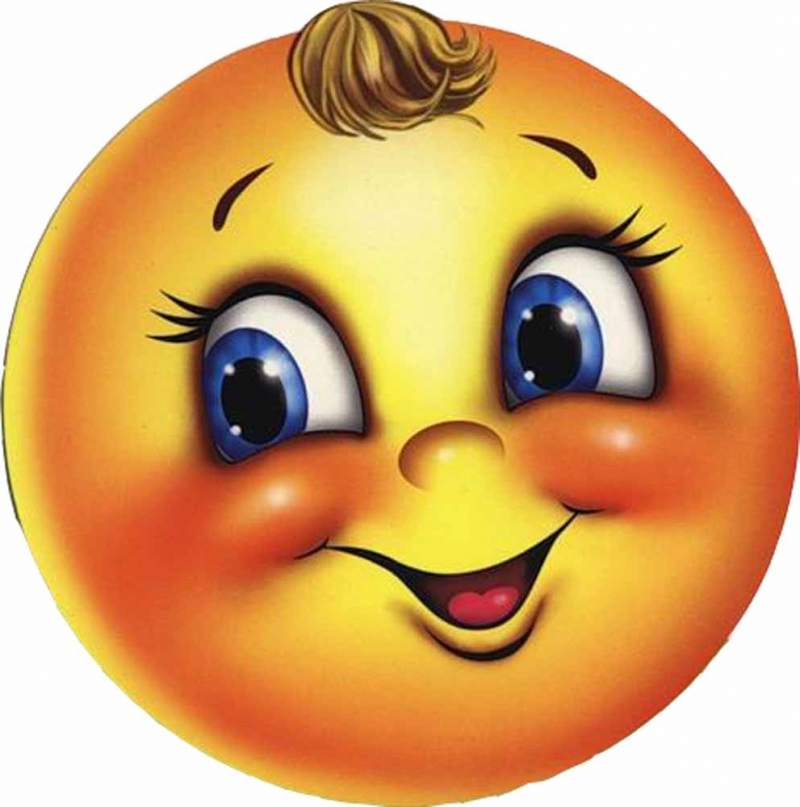 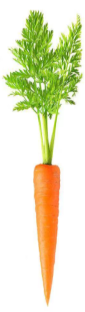 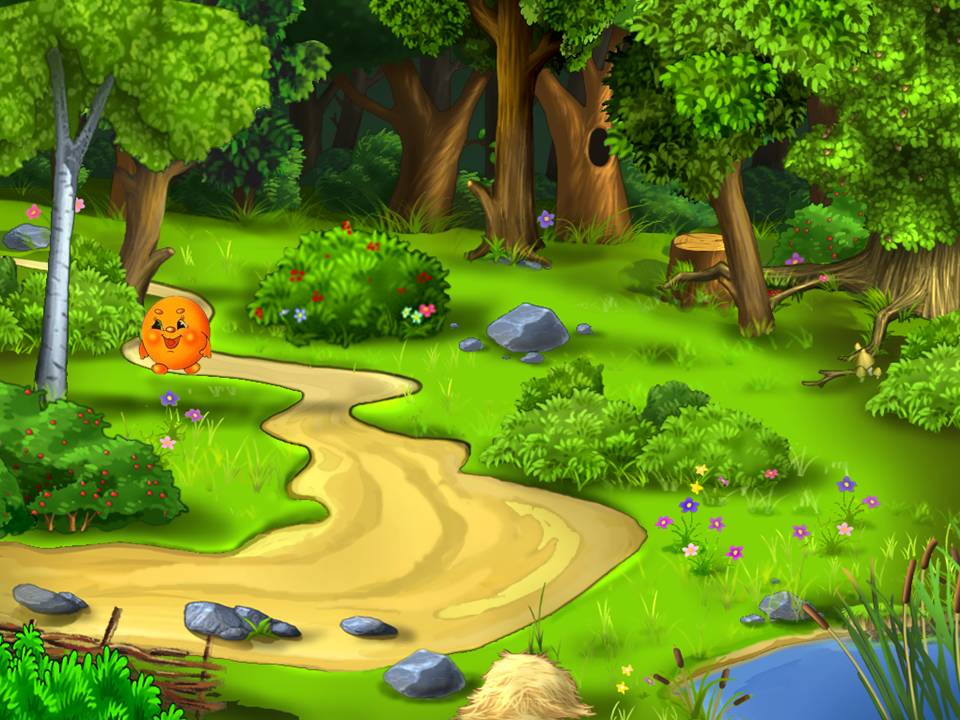 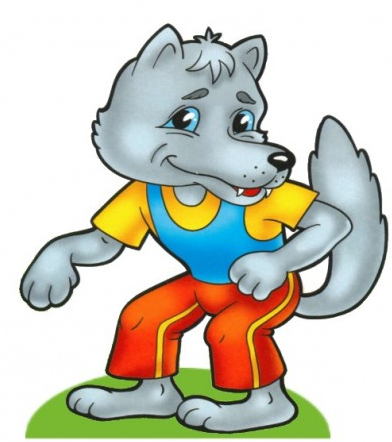 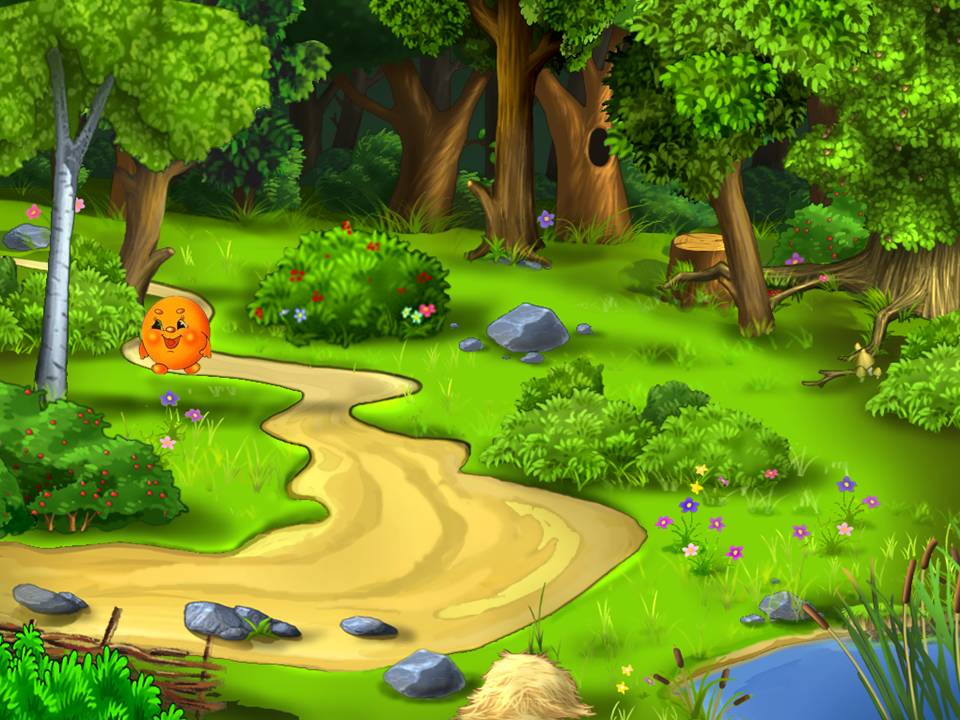 Посмотри на фигуры…
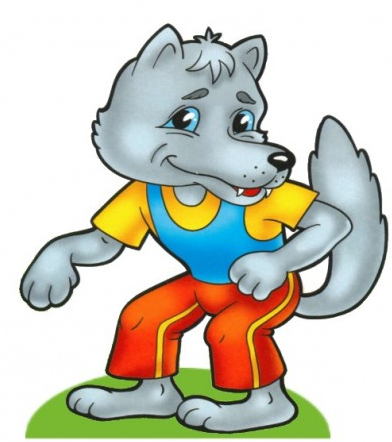 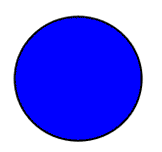 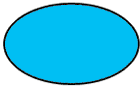 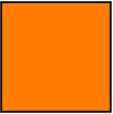 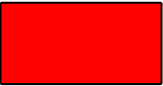 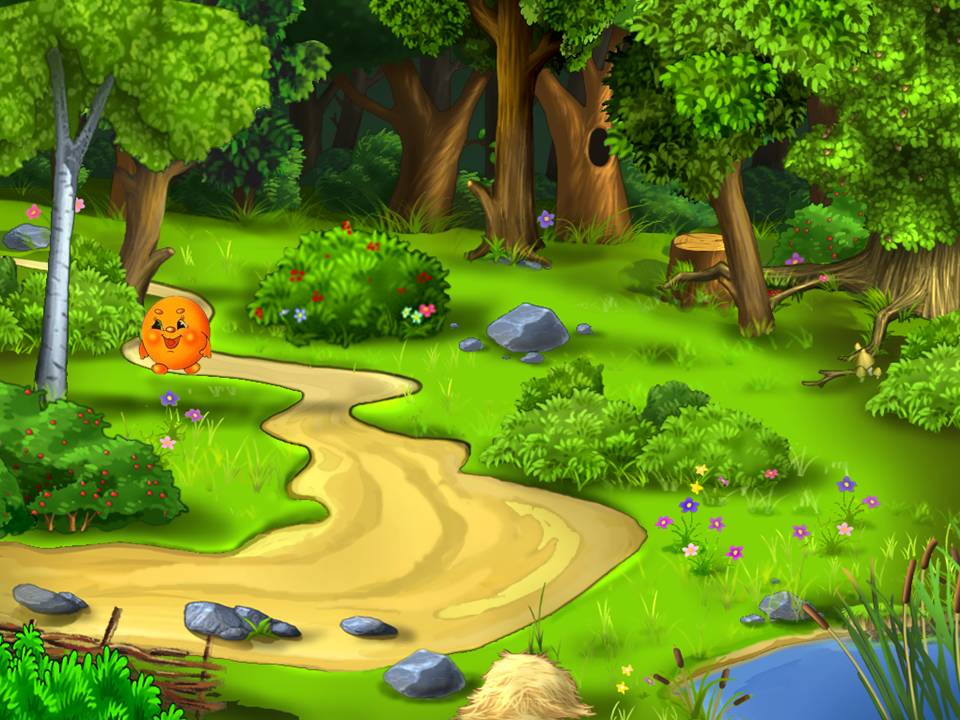 Помоги колобку узнать, какая фигура спряталась.
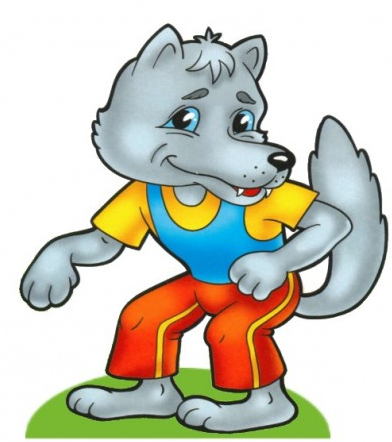 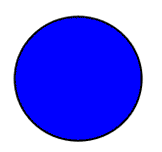 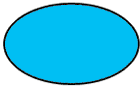 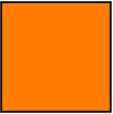 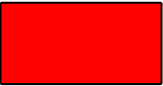 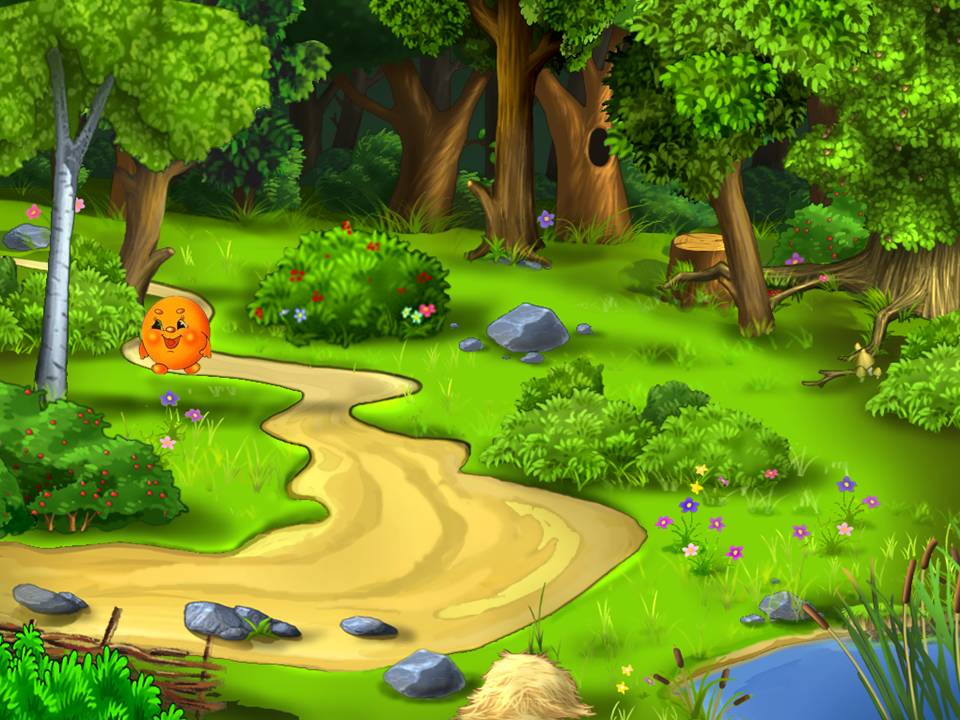 Помоги колобку узнать, какая фигура спряталась.
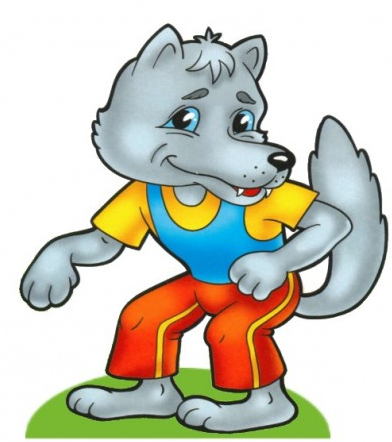 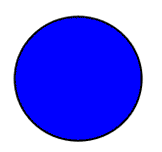 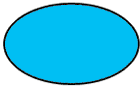 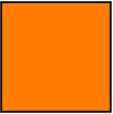 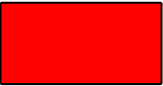 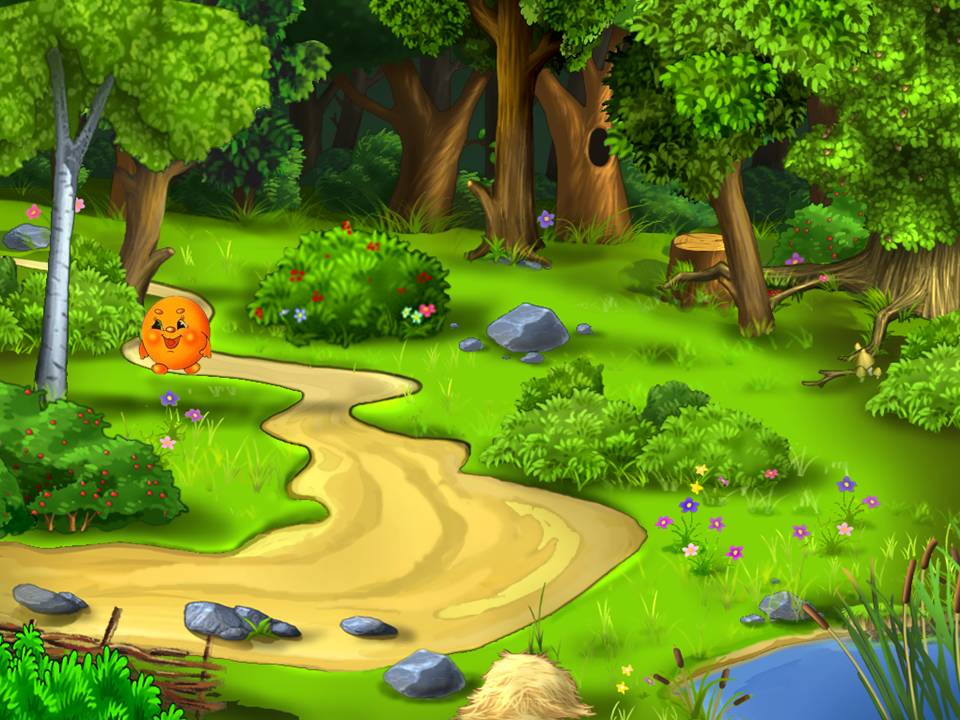 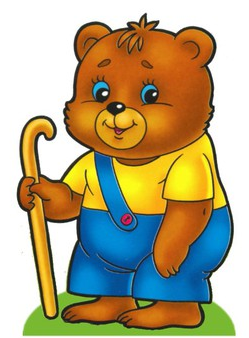 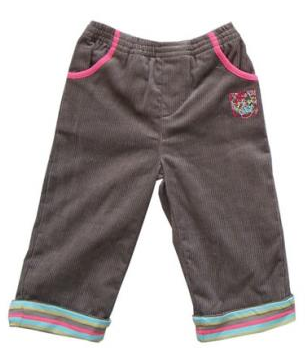 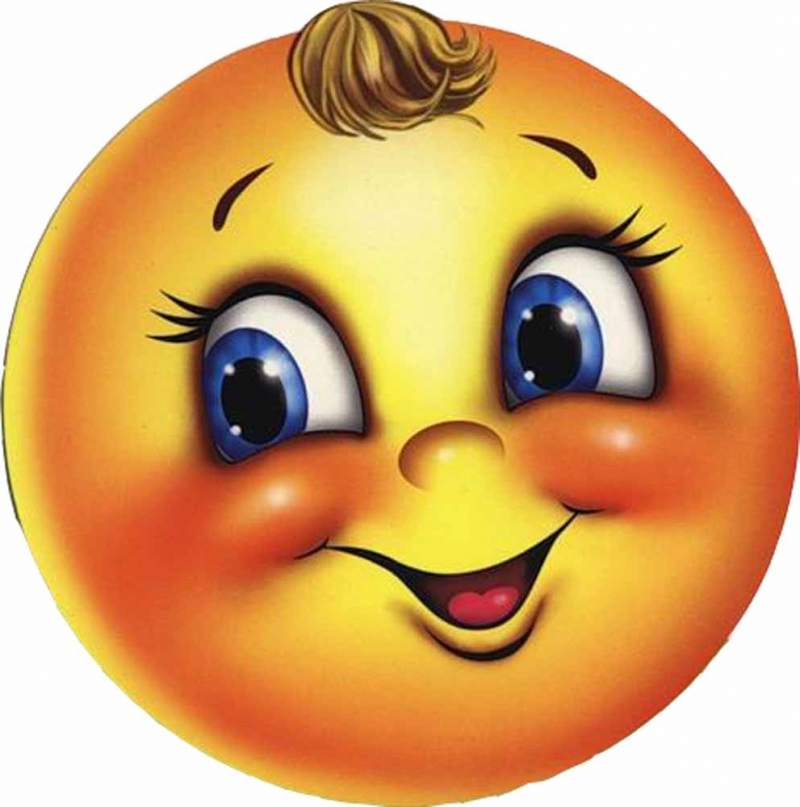 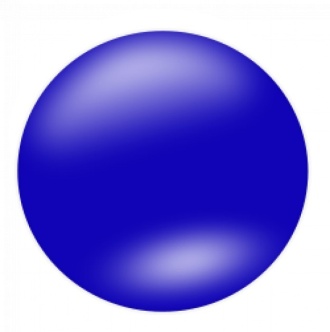 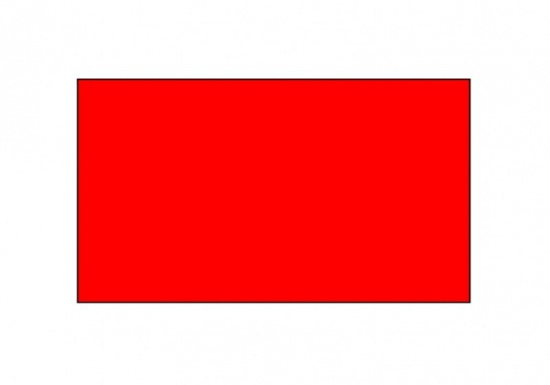 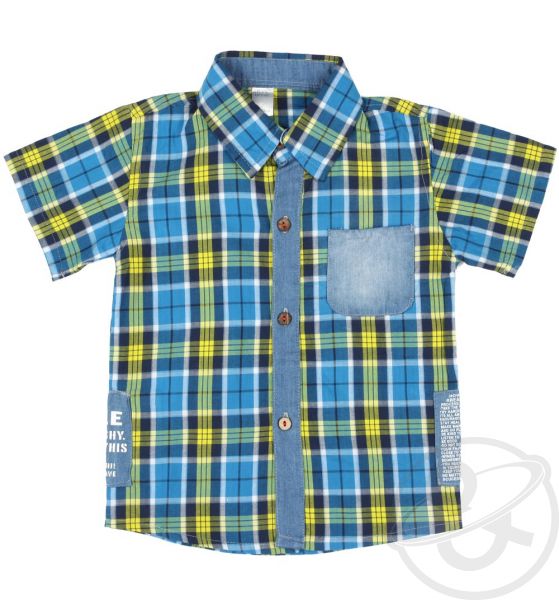 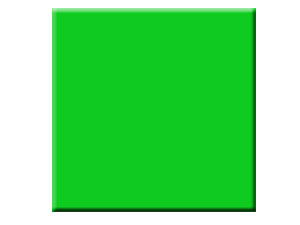 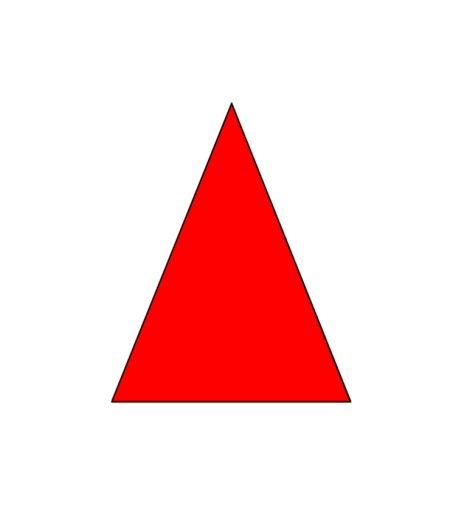 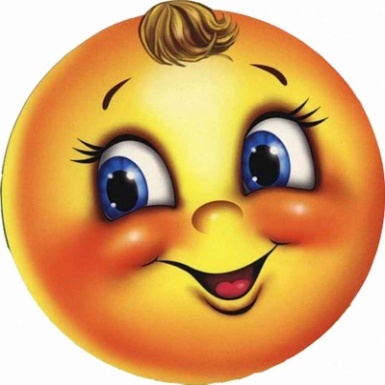 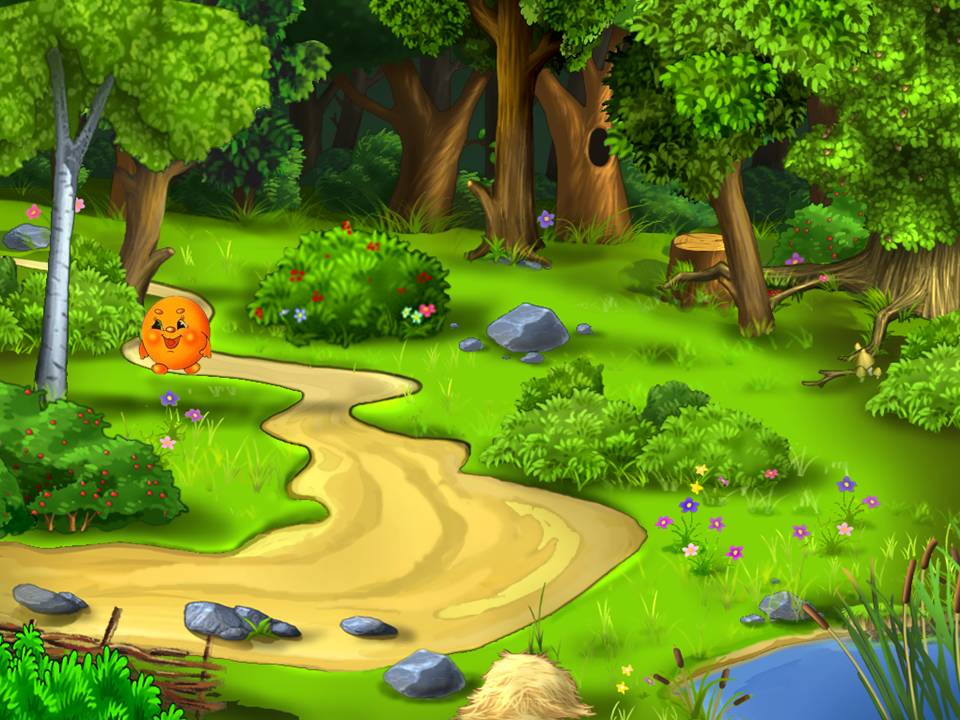 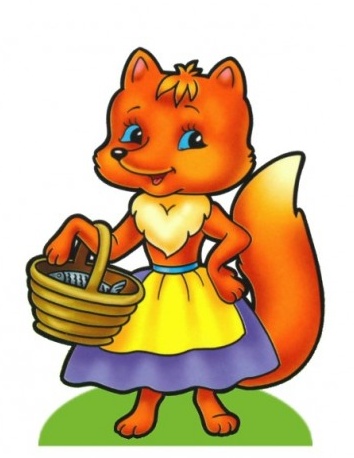 Он похож на колесо,

А еще на букву О.

По дороге катится

И в ромашке прячется.

Нрав его совсем не крут.

Догадались? Это (круг)
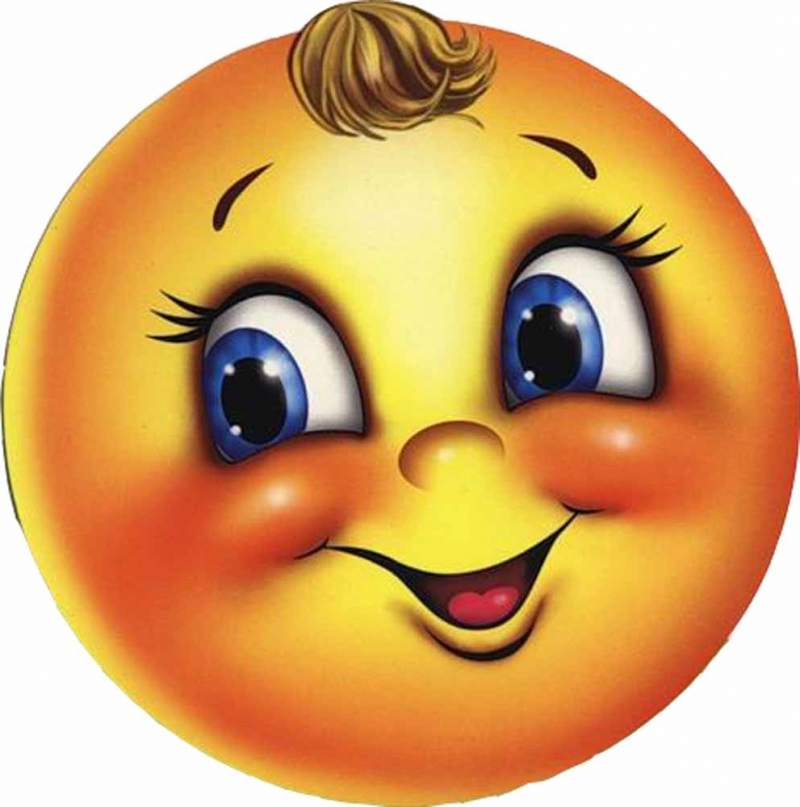 Я фигура – хоть куда,
Очень ровная всегда,
Все углы во мне равны
И четыре стороны.
Кубик – мой любимый брат,
Потому что я…. (квадрат).
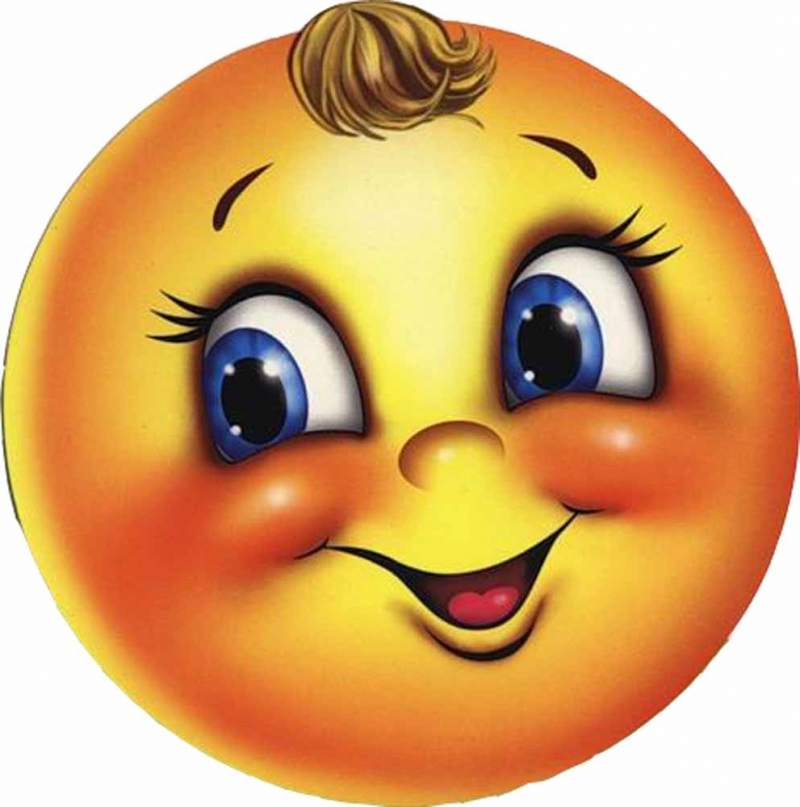 Он похожий на яйцо
Или на твое лицо.
Вот такая есть окружность - 
Очень странная наружность:
Круг приплюснутым стал.
Получился вдруг…. (овал)
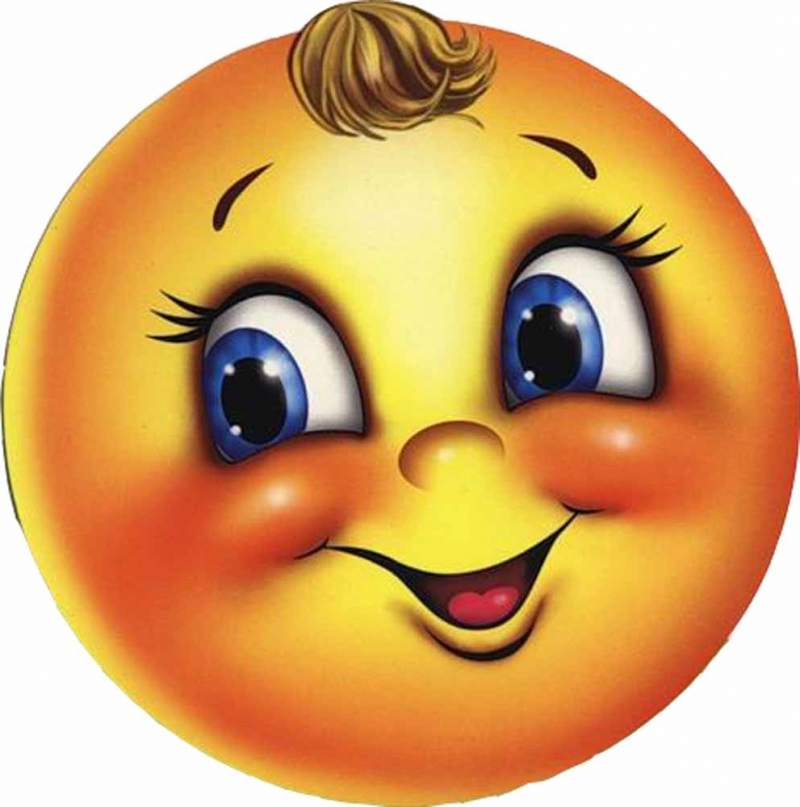 Спасибо вам ребята за помощь!
Без вас бы я не справился с заданиями, которые для меня приготовили лесные звери.
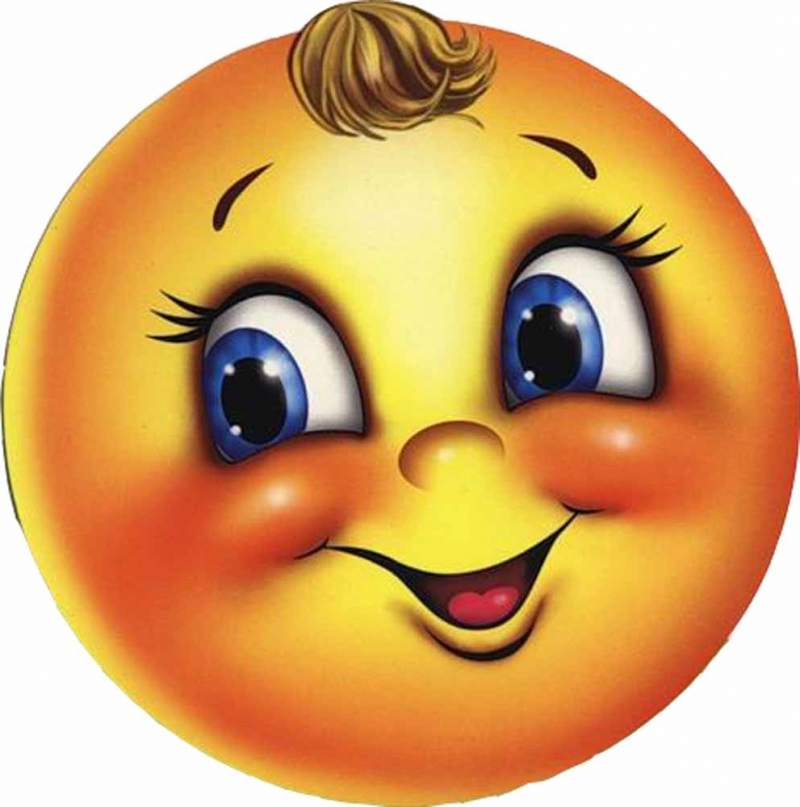